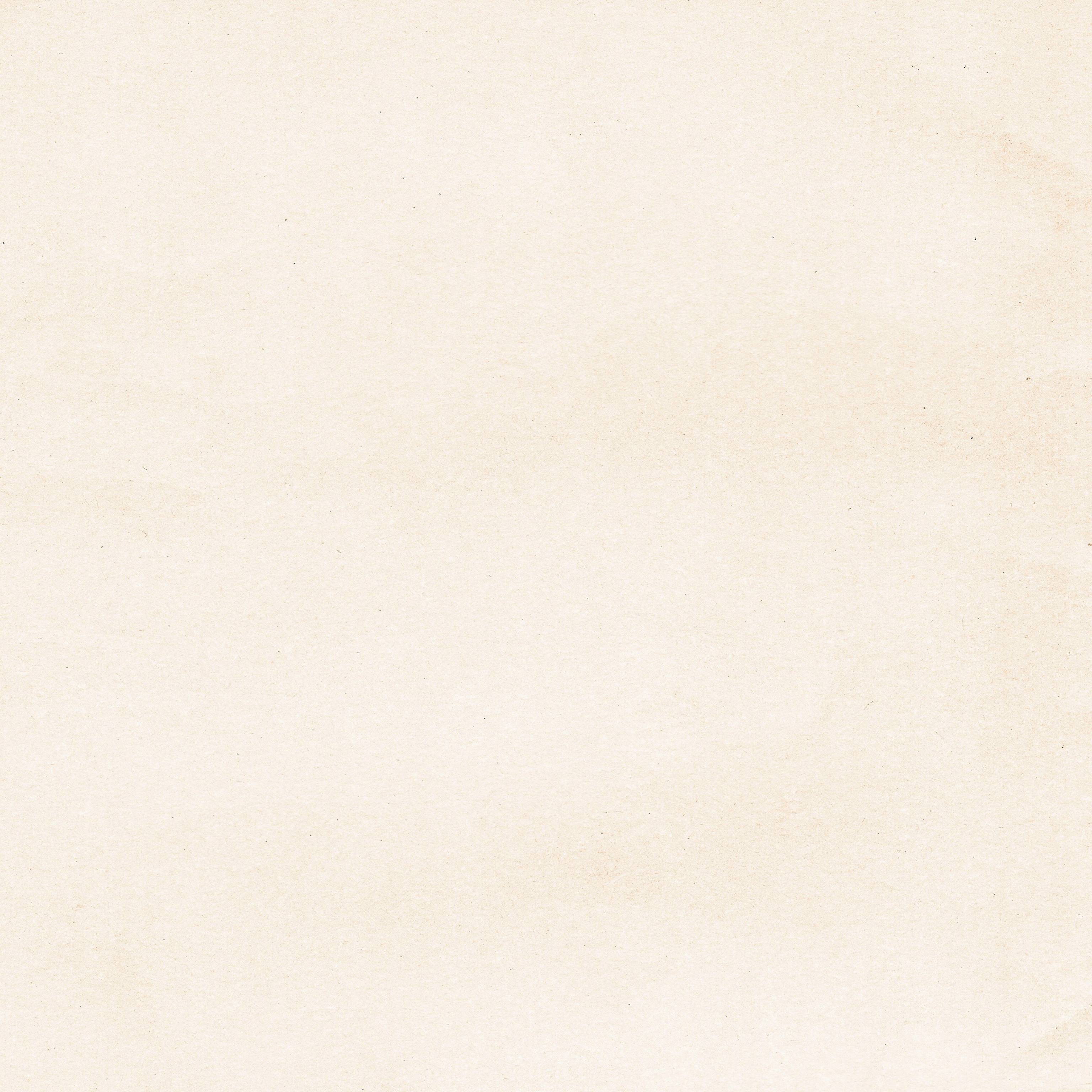 Бібліотека 
Криворізького державного педагогічного університету 
у світлі сучасних вимог 
до інформаційного центру
Віняр Ганна Миколаївна,
директор бібліотеки
Кравченко Олена Миколаївна,
заступник директора бібліотеки
Лебедюк Олена Олександрівна,
завідувач відділу бібліотеки
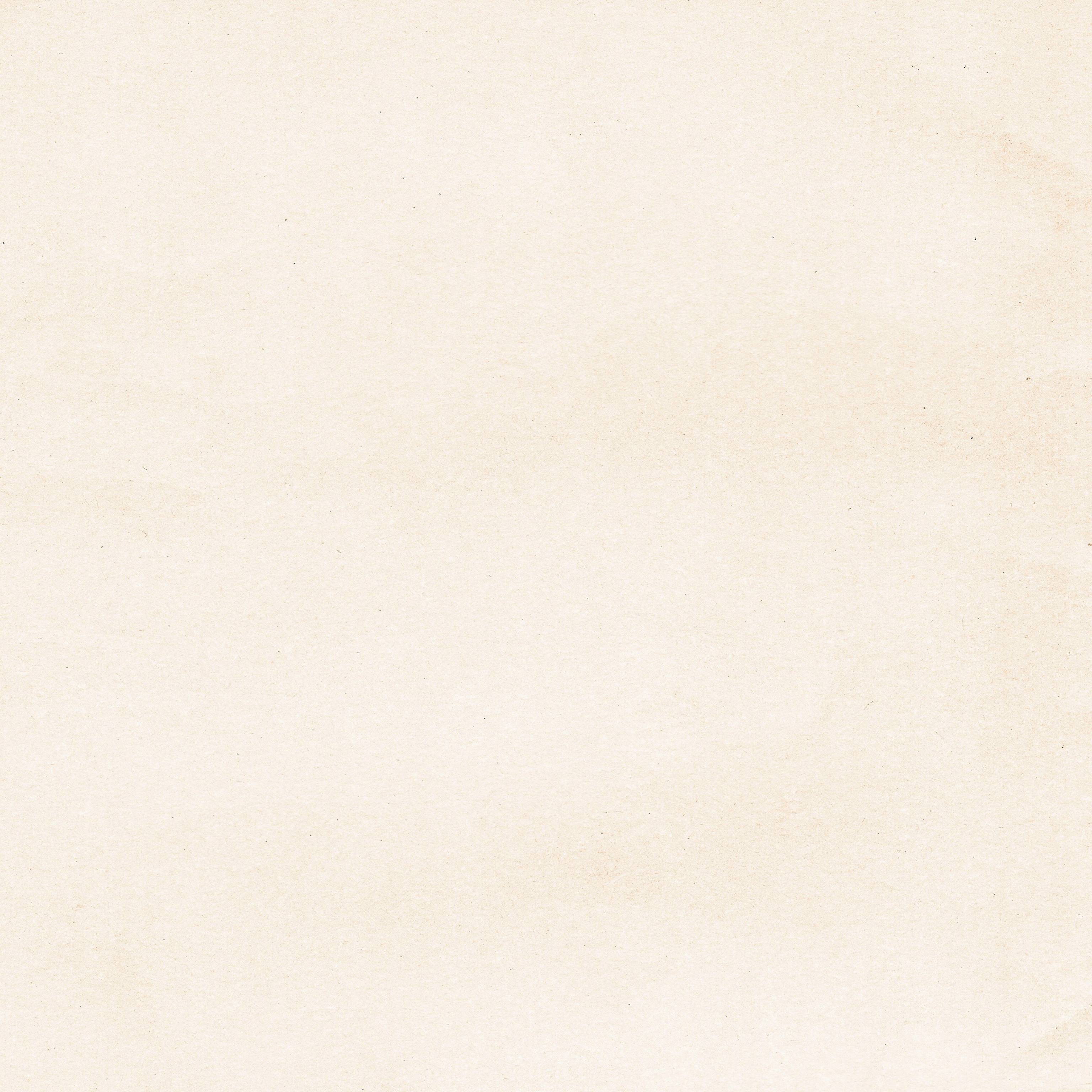 Дирекція бібліотеки:
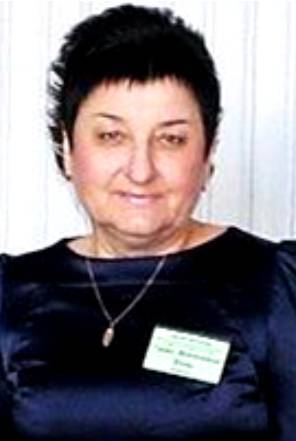 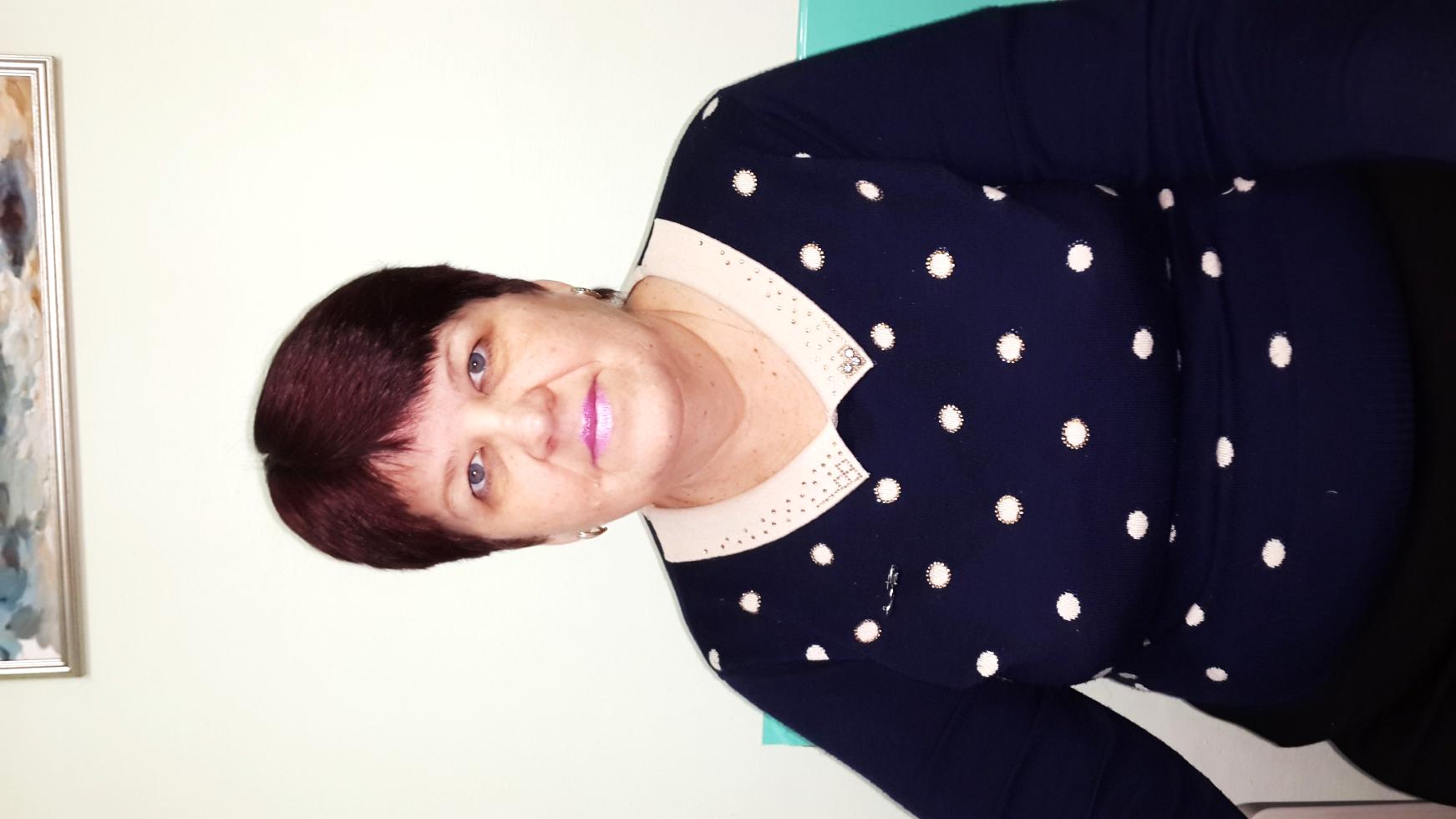 Директор бібліотеки ДВНЗ «Криворізький державний педагогічний університет», кандидат філологічних наук, доцент
Віняр Ганна Миколаївна
Заступник директора бібліотеки ДВНЗ «Криворізького державного педагогічного університету»
Кравченко Олена Миколаївна
Відділ комплектування 
та наукової обробки документів
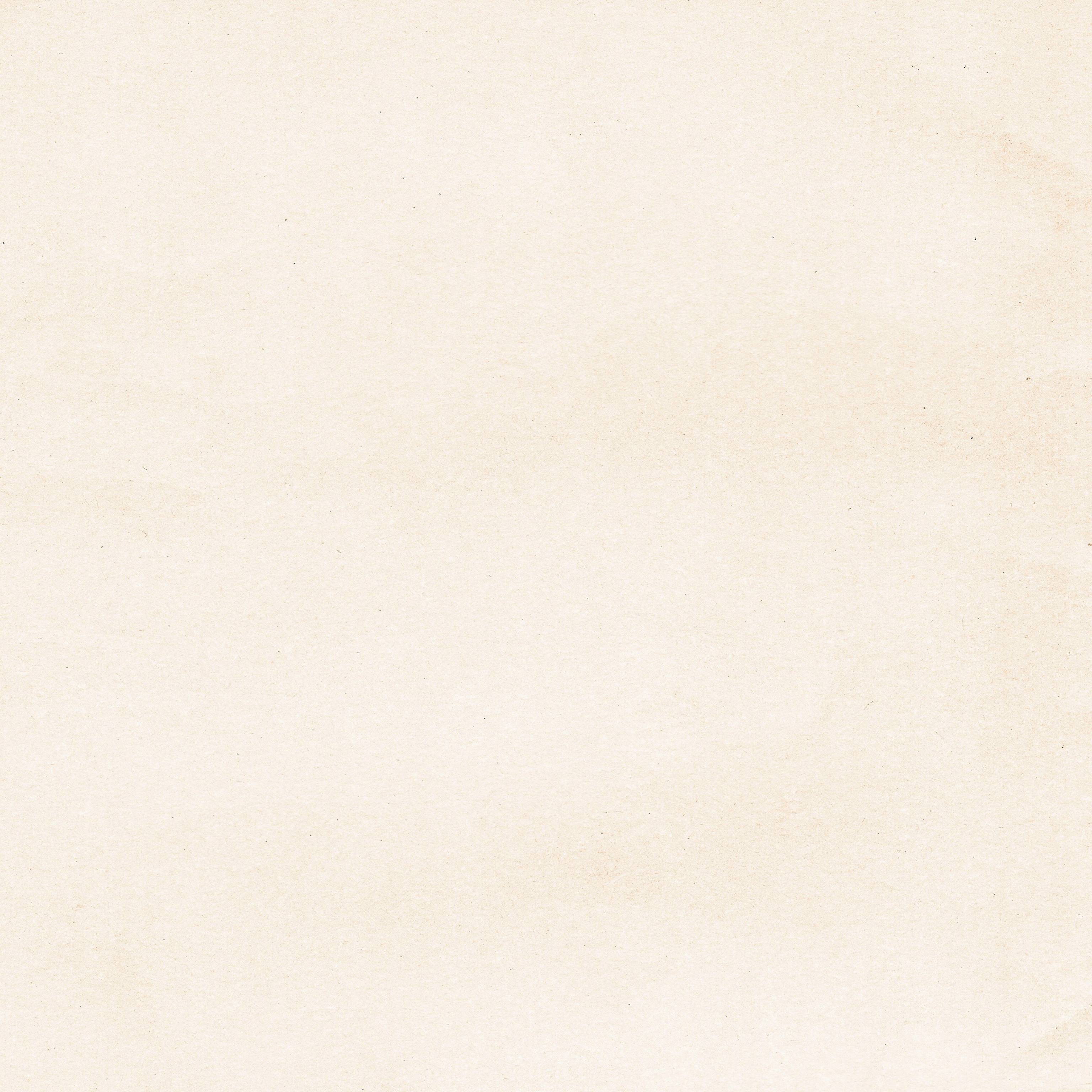 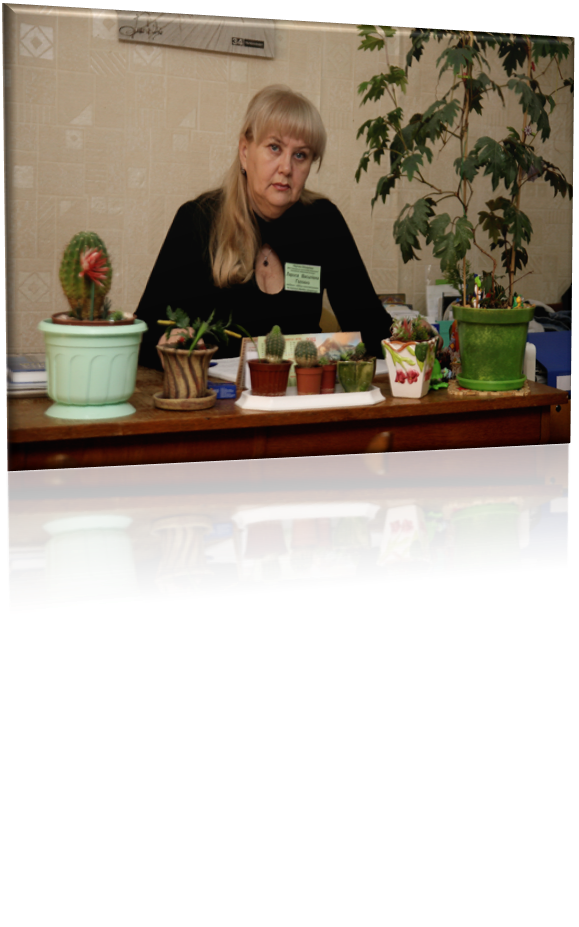 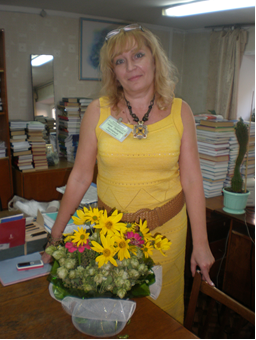 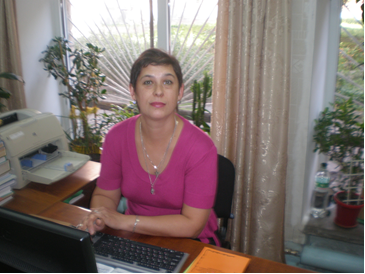 Завідувач відділу         
Головко Лариса Василівна
Завідувач сектора 
обліку та звітності
Вдовіченко Ольга Олександрівна
Завідувач сектора 
каталогізування
Ростальна Ганна Петрівна
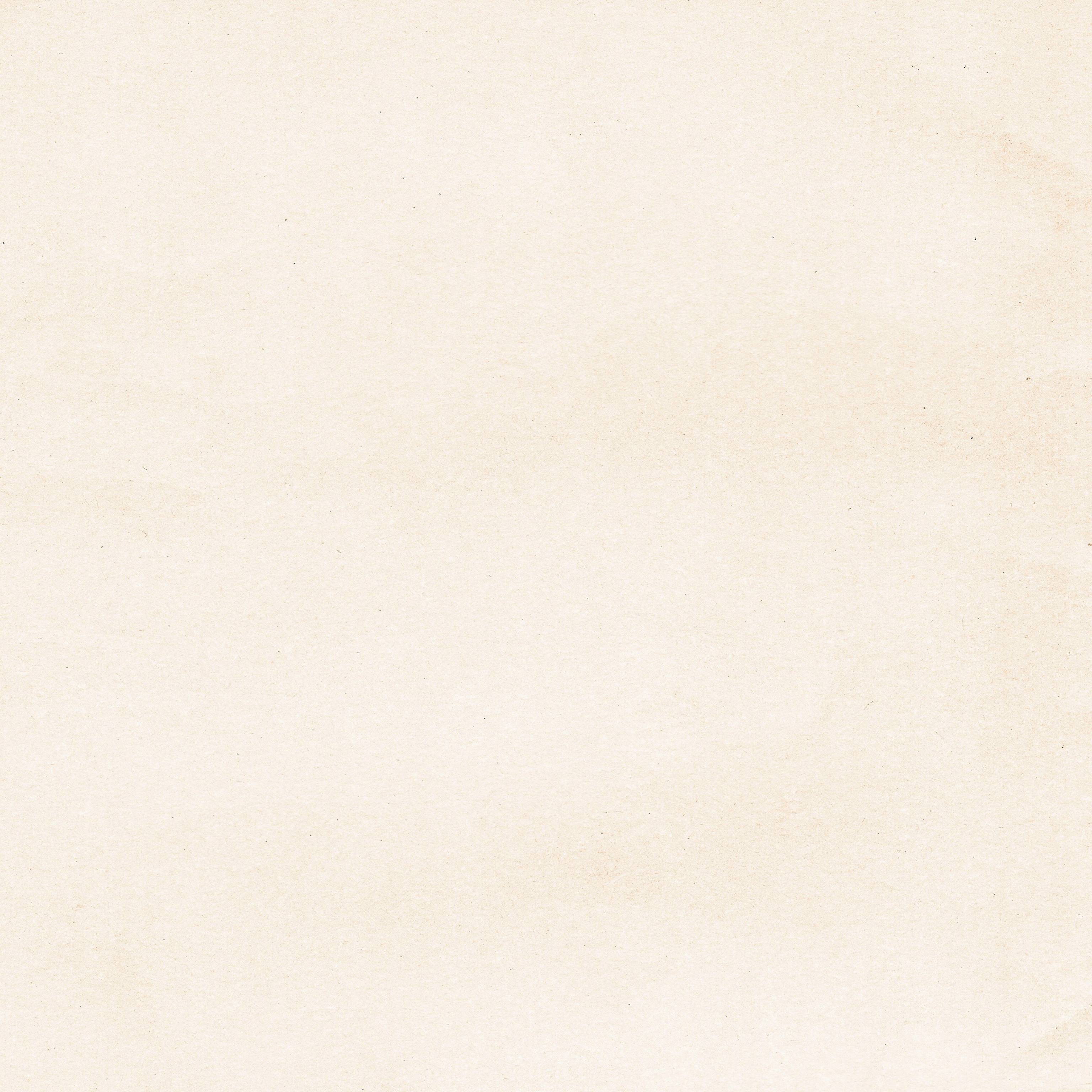 Відділ зберігання фондів
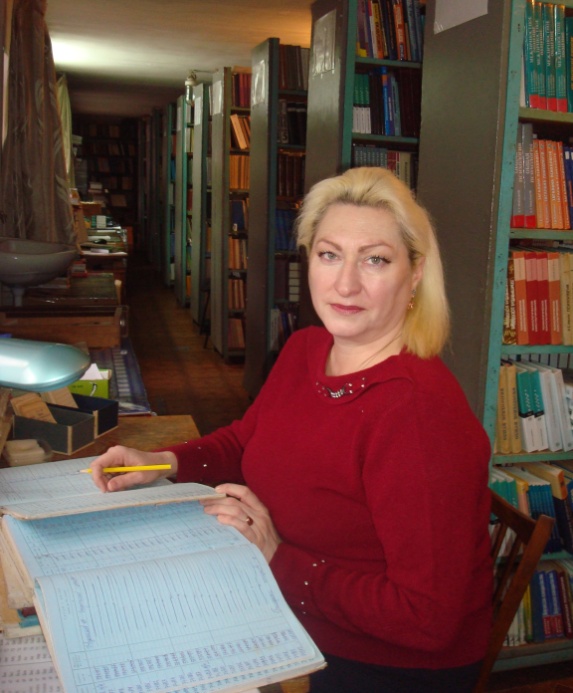 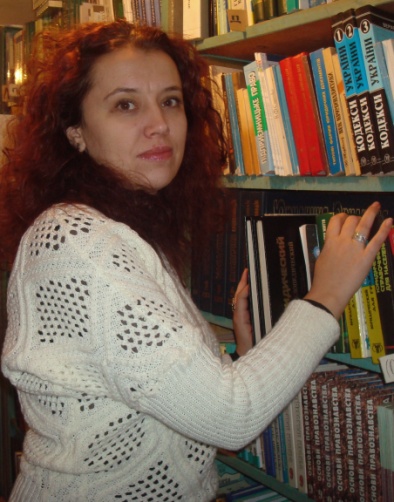 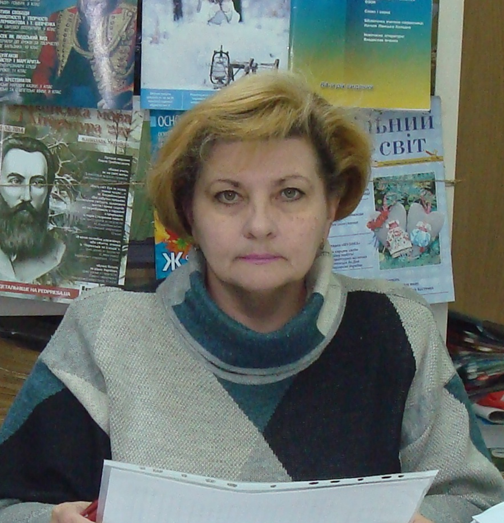 Завідувач відділу 
Гончарова Вікторія Юріївна
Бібліотекар
Горбань 
Ірина Вікторівна
Бібліотекар
Погрібна 
Інна Олексіївна
Відділ обслуговування
Абонемент 
головного корпусу
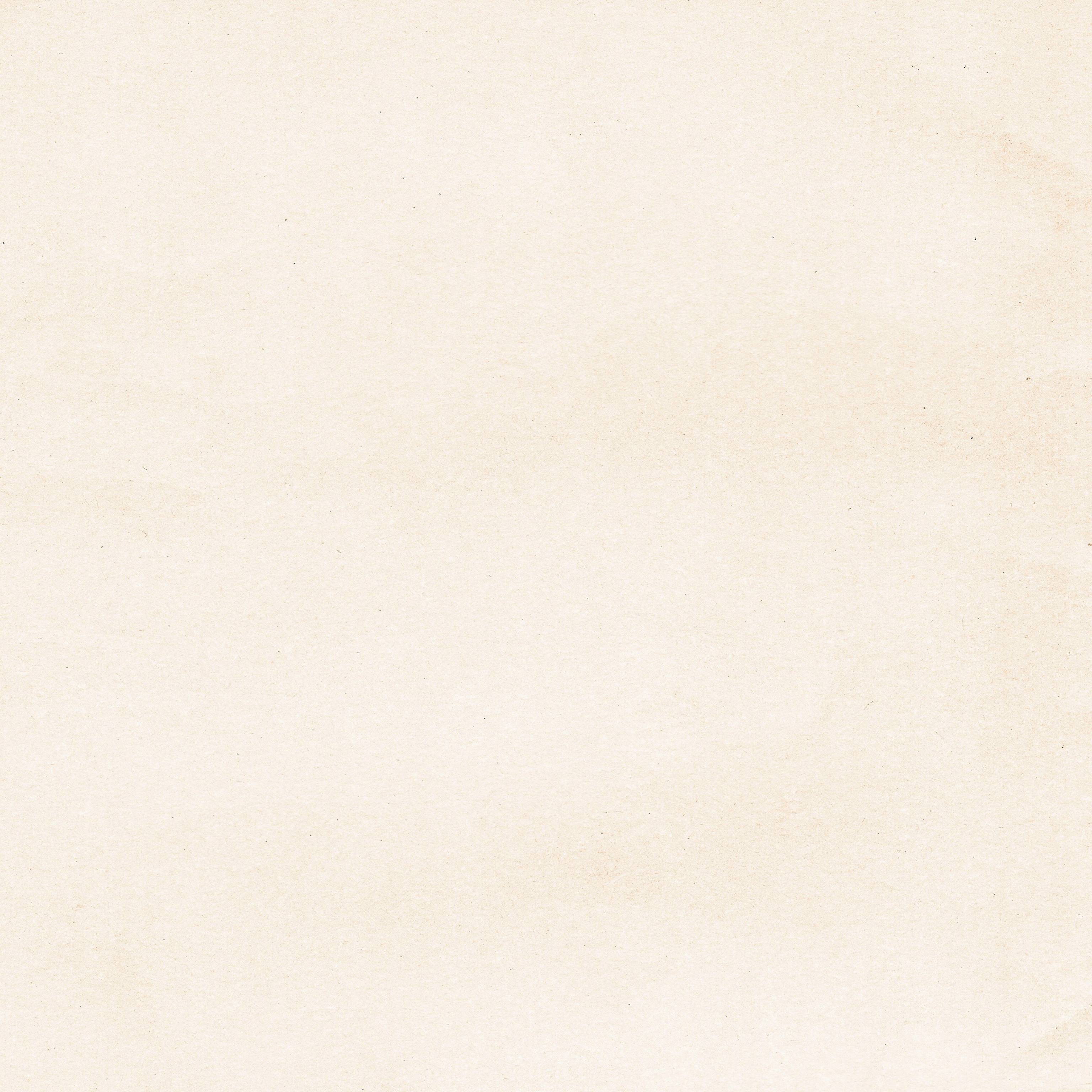 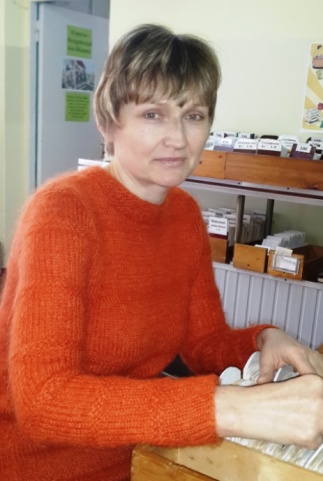 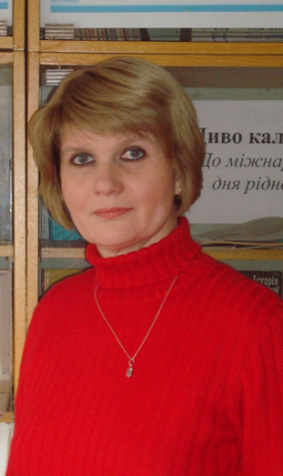 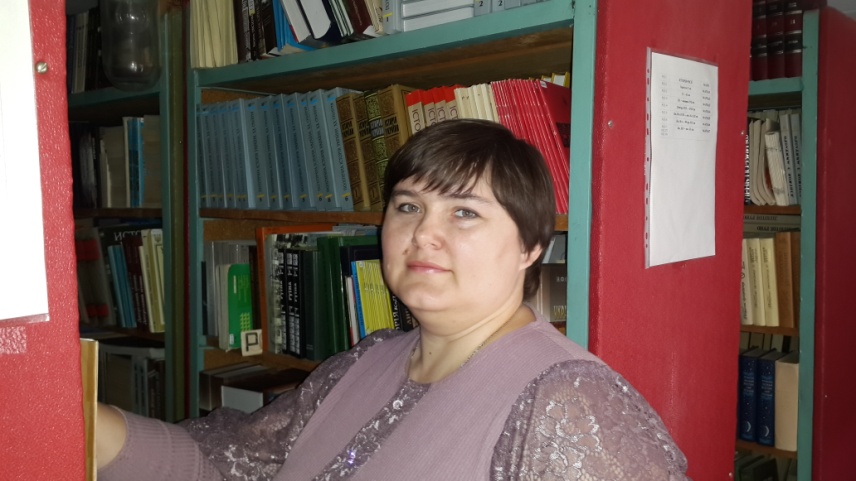 Завідувач сектора 
Крученко 
Лілія Олександрівна
Редактор
Присяжна 
Оксана В’ячеславівна
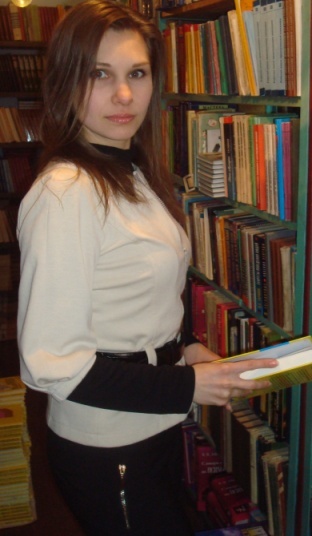 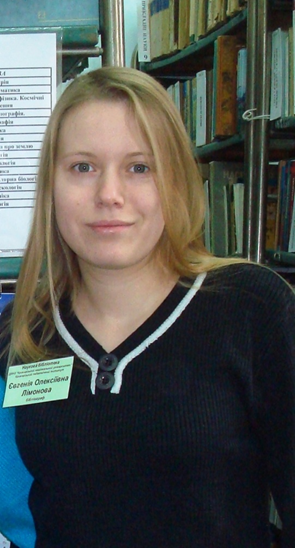 Завідувач відділу 
Грамм 
Олена Миколаївна
Провідний бібліограф
Лімонова 
Євгенія Олексіївна
Бібліотекар
Ковальова 
Тетяна Вікторівна
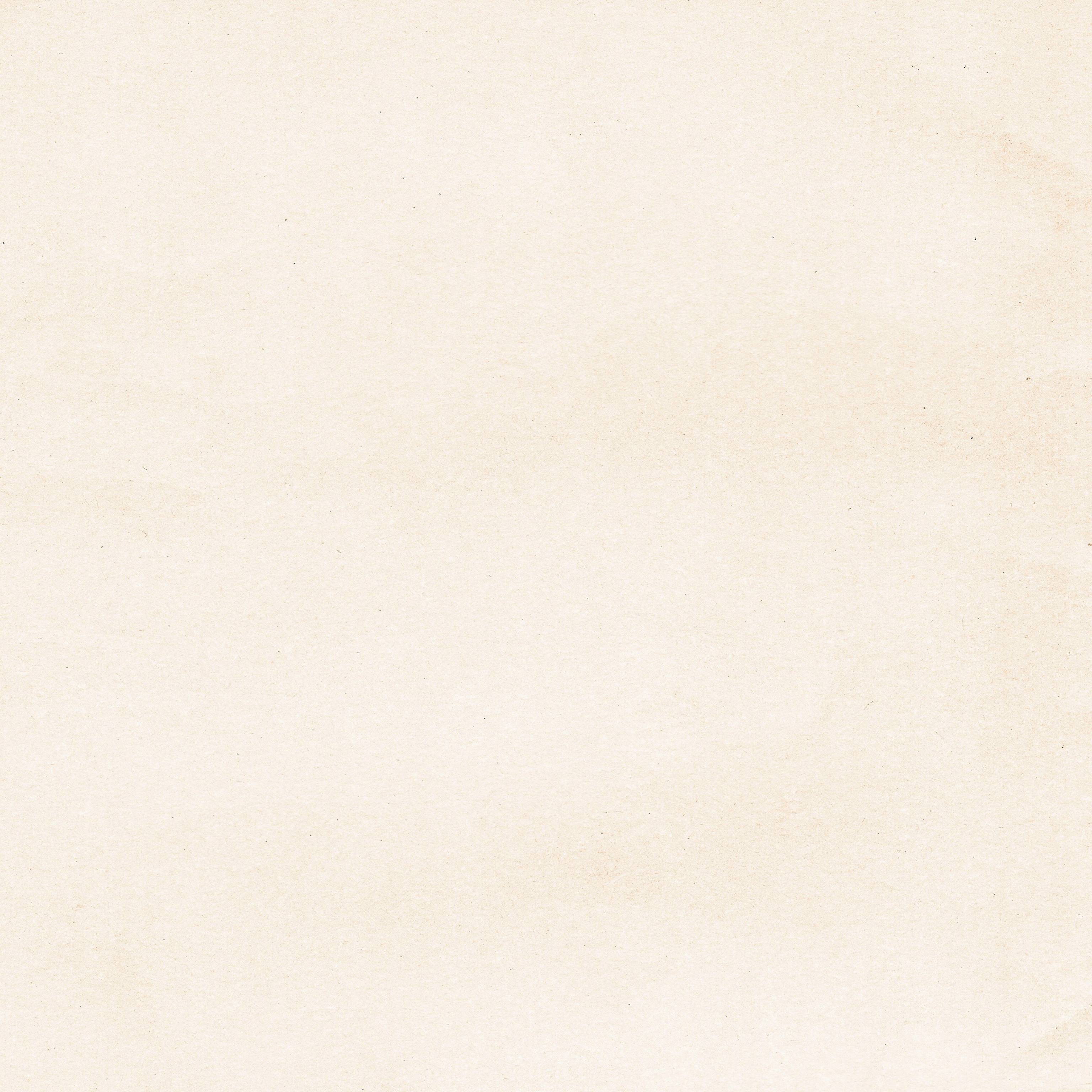 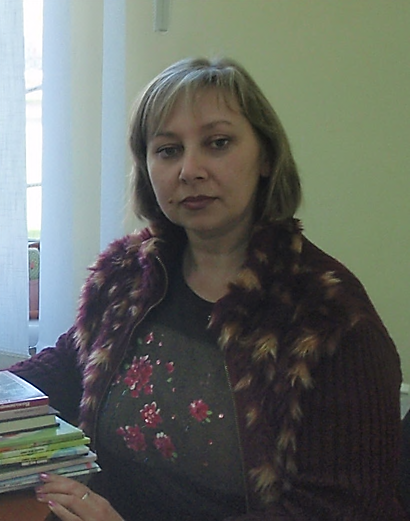 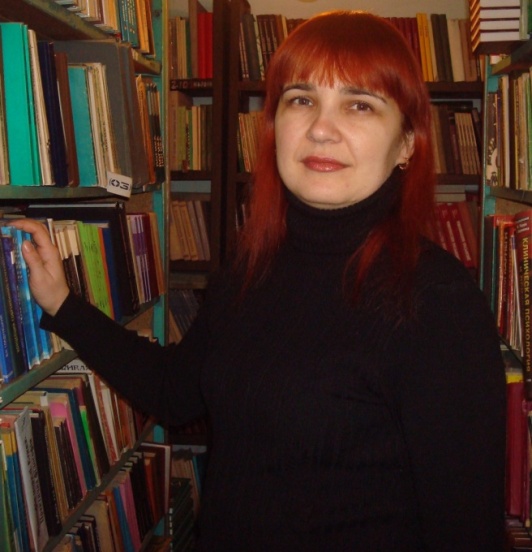 Абонемент та 
читальна зала 
корпусу ДТО
Бібліотекар
Шмалько Олена Володимирівна
Завідувач сектора 
Соколова Лариса  Василівна
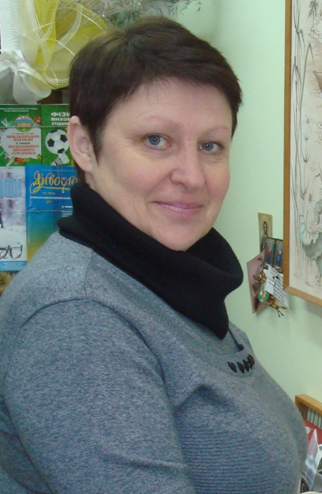 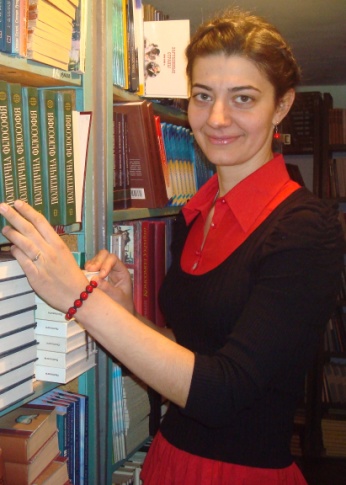 Читальна зала 
гуманітарного корпусу
Бібліотекар
Бугрій Олена Едуардівна
Бібліотекар
Недоруба Юлія Сергіївна
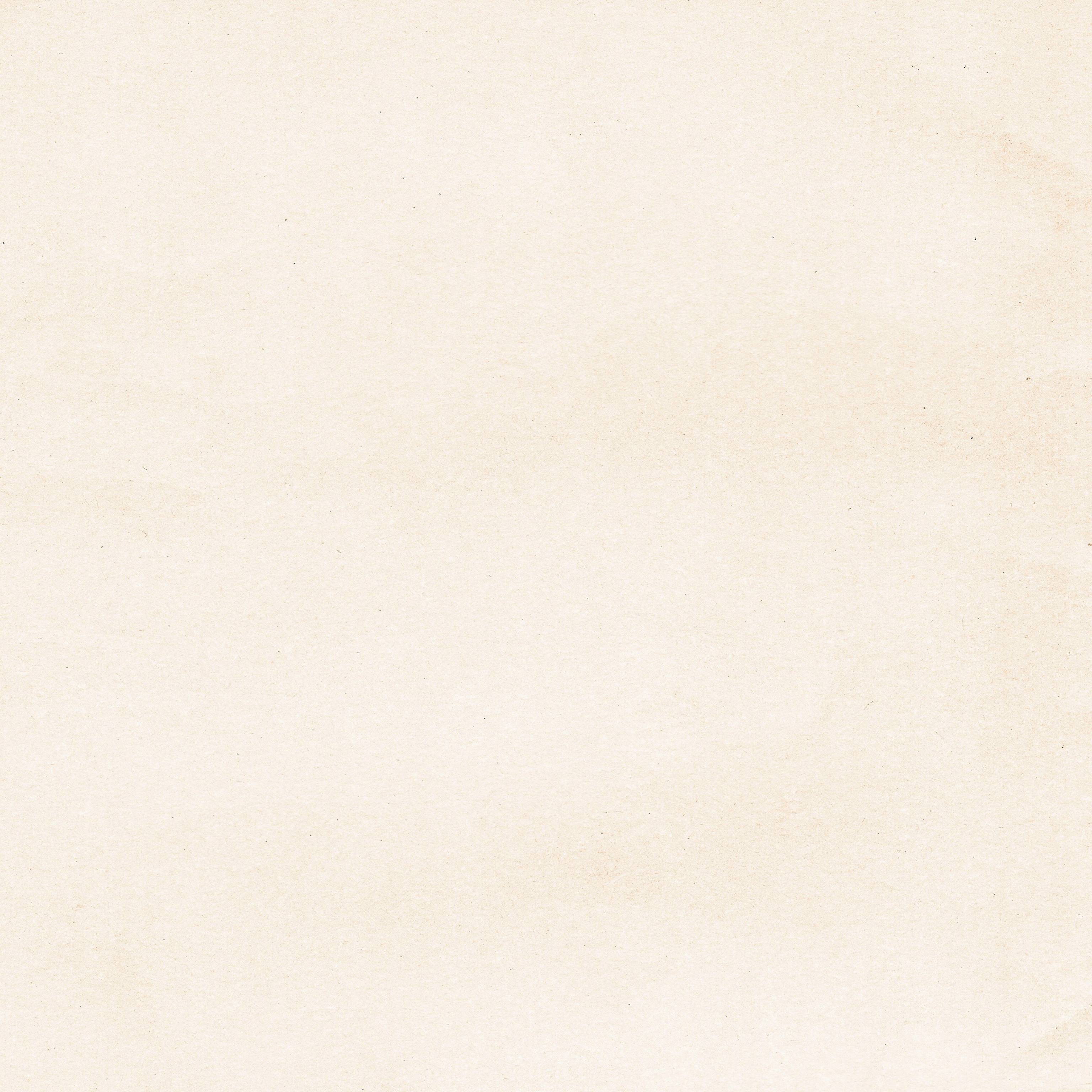 Читальна зала головного корпусу
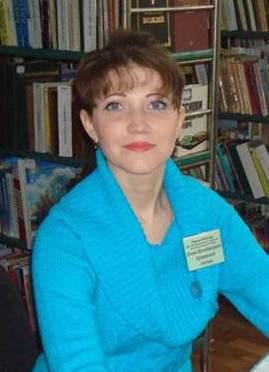 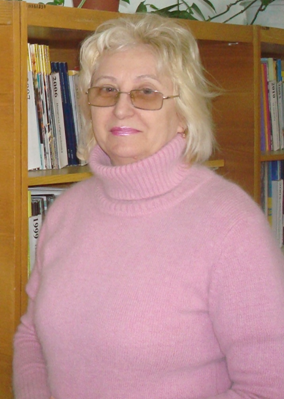 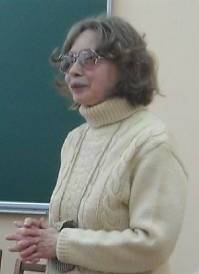 Бібліотекар
Кулаковська 
Олена Володимирівна
Бібліотекар
Козлова 
Тетяна 
Іванівна
Завідувач сектора 
Догонова Ганна Володимирівна
Читальна зала суспільних наук
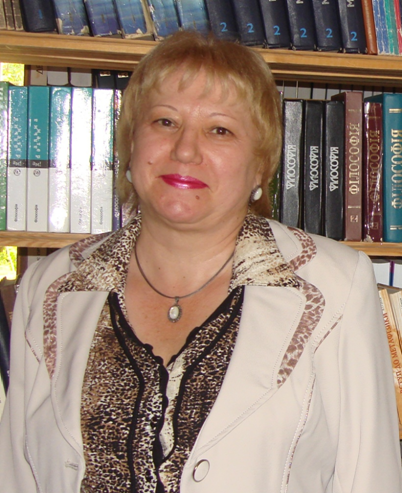 Головний бібліотекар
Абдула Людмила Петрівна
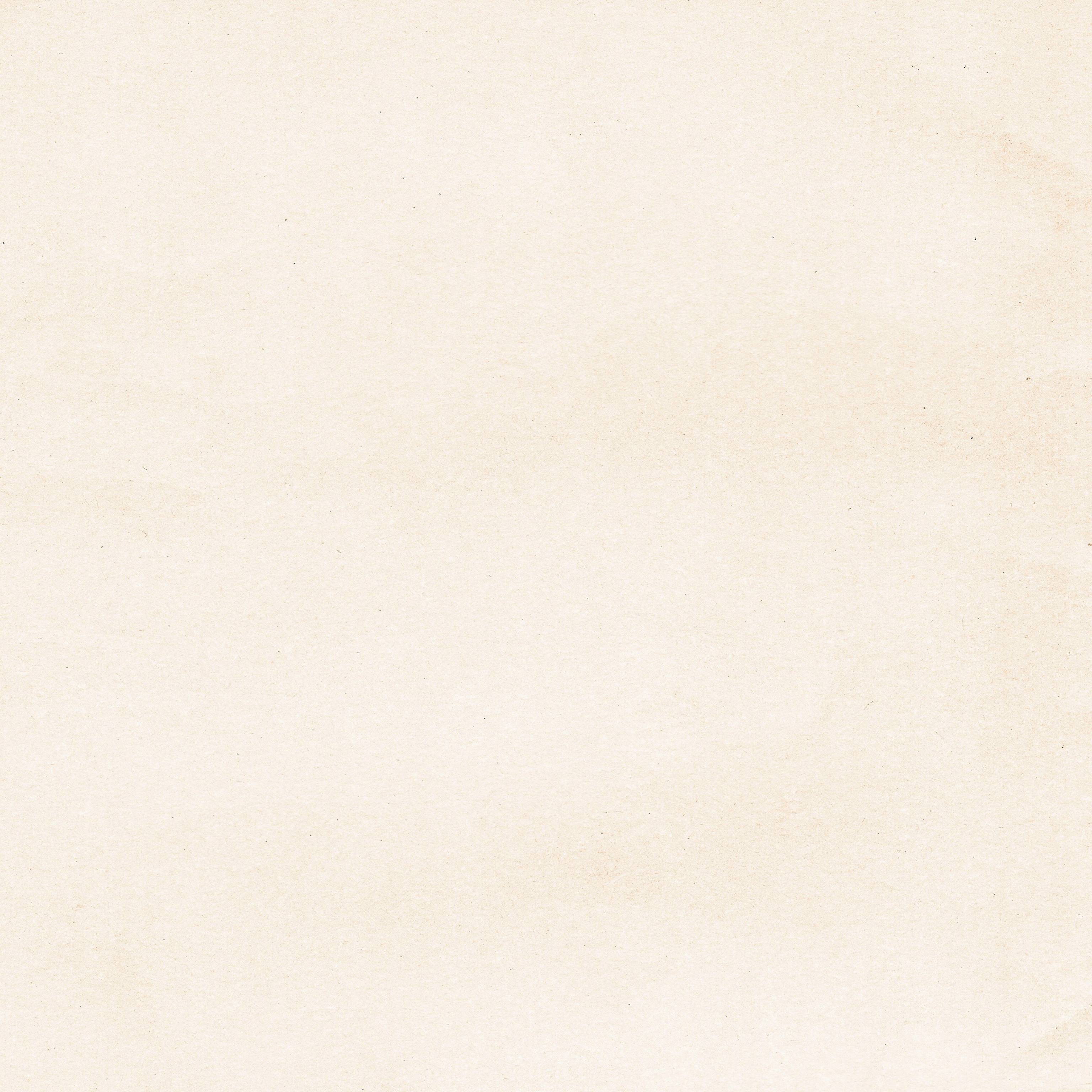 Інформаційно-бібліографічний відділ
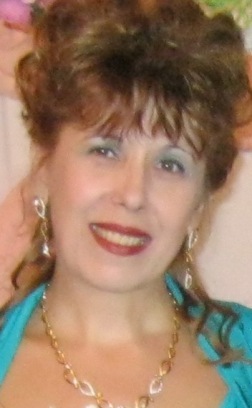 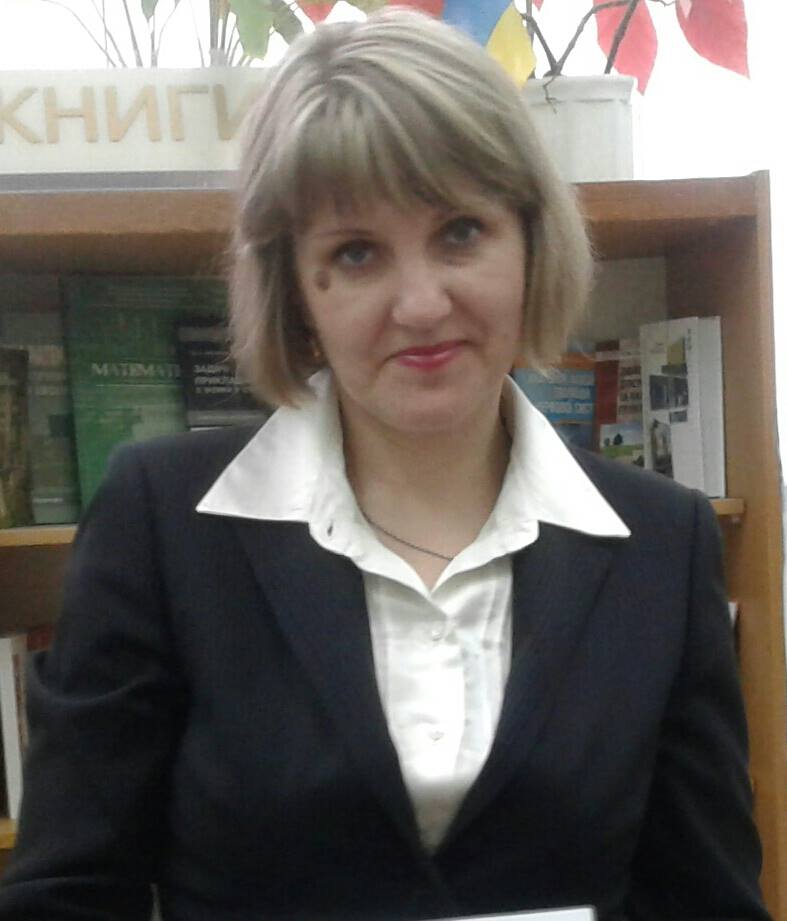 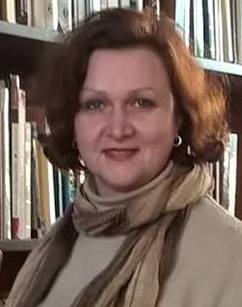 Завідувач відділу         
Дікунова Олена Анатоліївна
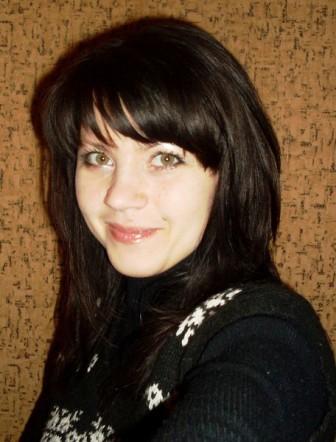 Завідувач сектора 
інформації
Поліщук 
Олена Борисівна
Головний бібліограф
Кочерга 
Світлана Олегівна
Бібліограф
Душко Юлія Сергіївна
Відділ інформаційних технологій 
та комп’ютерного 
забезпечення
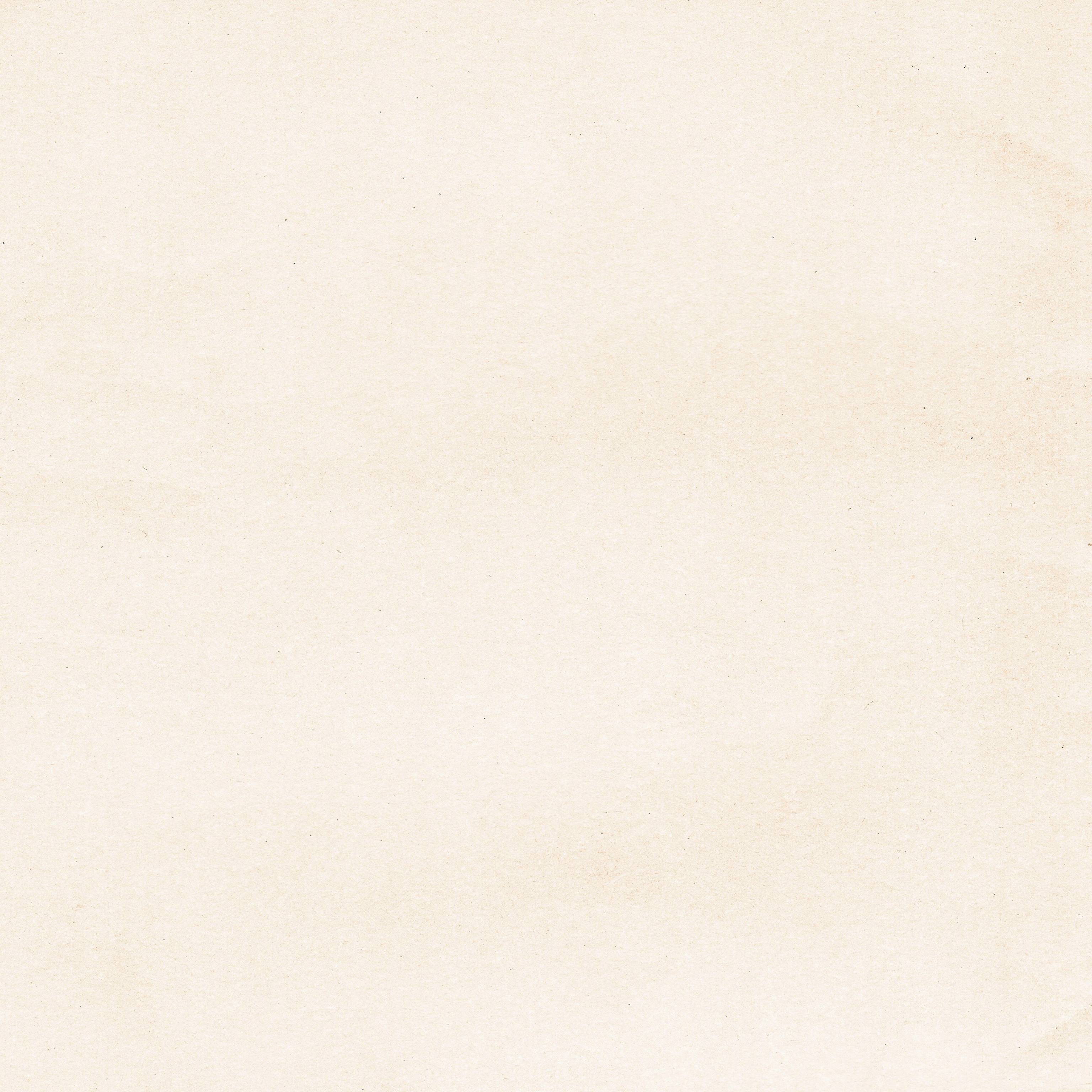 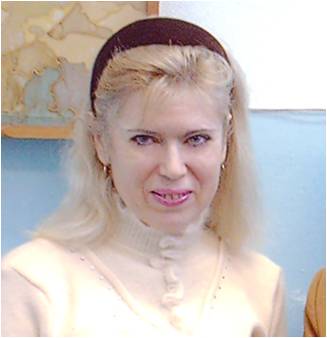 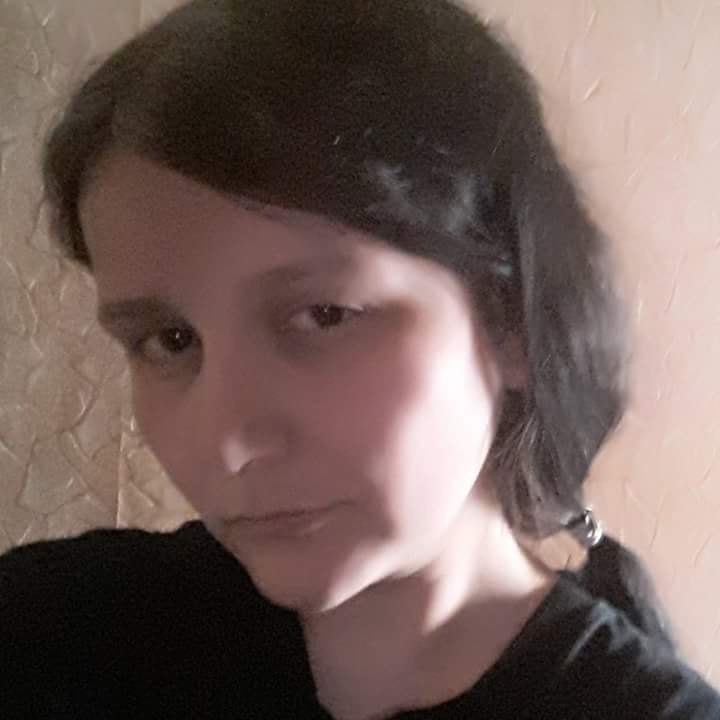 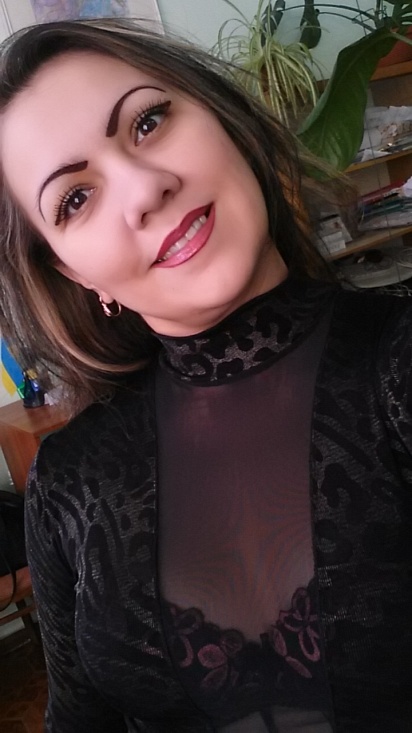 Завідувач відділу
Лебедюк
Олена Олександрівна
Методист
Авраменко
Ольга Юріївна
Провідний редактор 
Шестопалова 
Оксана Василівна